Qari mill-Ewwel Ktieb 
ta’ Samwel
1 Sam 15, 16-23
F’dak iż-żmien, Samwel qal lil Sawl: 
“Biżżejjed! Ħalli nuri x’qalli l-Mulej dal-lejl.”
“Tkellem!” 
qallu dak. U Samwel qal: 
“Jaqaw mhux veru li, għalkemm int kont ċkejken f’għajnejk stess,
int sirt prinċep fuq 
it-tribujiet ta’ Iżrael, u 
l-Mulej dilkek sultan ta’ Iżrael? U l-Mulej bagħtek fi triqtek u qallek:
‘Mur u eqred dawk 
il-midinbin, 
l-Għamalekin; aħbat għalihom sakemm teqridhom għalkollox.’
L-għala, mela, ma smajtx mill-kelma tal-Mulej, u nxtħett fuq il-priża u għamilt il-ħażin f’għajnejn il-Mulej?”
U Sawl wieġeb lil Samwel: 
“Jien smajt mill-kelma 
tal-Mulej! U qbadt it-triq li fiha bagħatni l-Mulej, ġibt miegħi lil Agag, sultan ta’
Għamalek, u qridt 
l-Għamalekin. Il-poplu ħa mill-priża nagħaġ u
baqar, l-aħjar minn dawk li kienu mitluqa
għall-qerda, biex joffrihom lill-Mulej, Alla tiegħek, f’Gilgal.”
U Samwel wieġeb:
“Jaqaw il-Mulej jogħġbuh il-vittmi tal-ħruq u 
s-sagrifiċċji aktar 
mis-smigħ tal-kelma 
tal-Mulej? Ara,
l-ubbidjenza hi aqwa 
mis-sagrifiċċji; is-smigħ, aħjar mix-xaħam 
tal-muntun.
Ir-ribelljoni daqs id-dnub tas-seħer, u li twebbes rasek daqs il-ħażen 
tal-qima tax-xbihat.
Għax int warrabt il-kelma 
tal-Mulej, hu se jwarrab lilek minn sultan!”
Il-Kelma tal-Mulej
R:/ Irroddu ħajr lil Alla
Salm Responsorjali
R:/ Min jimxi bis-sewwa nurih is-salvazzjoni ta’ Alla
“Ma nċanfrekx 
għas-sagrifiċċji tiegħek;
il-vittmi tiegħek maħruqa huma dejjem quddiemi.
[Speaker Notes: U ti]
Ma neħtieġ ebda għoġol minn tiegħek,
jew gidien mill-imrieħel tiegħek.”
[Speaker Notes: U ti]
R:/ Min jimxi bis-sewwa nurih is-salvazzjoni ta’ Alla
Lill-ħażin, imma, Alla jgħidlu:
“Kif titkellem fuq 
il-kmandamenti tiegħi,
[Speaker Notes: U ti]
u żżomm fuq xufftejk 
il-patt tiegħi,
int, li tobgħod it-twiddib,
u tixħet kliemi wara dahrek?”
[Speaker Notes: U ti]
R:/ Min jimxi bis-sewwa nurih is-salvazzjoni ta’ Alla
Dan int għamilt, u jien bqajt sieket;
forsi ħsibt li jiena bħalek.
Issa se nċanfrek, u dan kollu nqiegħed quddiemek.
[Speaker Notes: U ti]
Min iroddli sagrifiċċju ta’ radd il-ħajr, dan isebbaħni;
lil min jimxi bis-sewwa nurih is-salvazzjoni ta’ Alla.”
[Speaker Notes: U ti]
R:/ Min jimxi bis-sewwa nurih is-salvazzjoni ta’ Alla
Hallelujah, Hallelujah
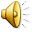 Il-kelma ta’ Alla hi ħajja u qawwija,
tgħarbel il-ħsibijiet u 
l-fehmiet tal-qalb.
Hallelujah, Hallelujah
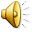 Qari mill-Evanġelju skont  
San Mark
Mk 2, 18-22
R:/ Glorja lilek Mulej
Darba waħda d-dixxipli ta’ Ġwanni u l-Fariżej kienu sajmin, u ġew u qalu lil Ġesù:
“Għaliex id-dixxipli ta’ Ġwanni u d-dixxipli
tal-Fariżej isumu, u 
d-dixxipli tiegħek ma jsumux?”
Qalilhom Ġesù: 
“Huwa l-ħbieb tal-għarus se jsumu sakemm l-għarus ikun għadu magħhom? Sakemm ikollhom
l-għarus magħhom mhumiex se jsumu. Imma jasal il-jum meta l-għarus
jitteħdilhom, u mbagħad isumu dakinhar.
Ħadd ma jraqqa’ mantar qadim b’biċċa drapp ġdida, għax inkella
r-roqgħa l-ġdida ssellet 
il-qadim, u t-tiċrita tikber.
U ħadd ma jqiegħed 
l-inbid il-ġdid f’damiġġani qodma tal-ġild, għax inkella l-inbid jifqa’ 
d-damiġġani, u jintilef
kemm l-inbid u kemm
id-damiġġani. Iżda nbid ġdid jitqiegħed f’damiġġani ġodda!”
Il-Kelma tal-Mulej
R:/ Tifħir lilek Kristu